Design and Implementation of a Focused Laser Differential Interferometer for Hypersonic Boundary Layer Transition Measurements
Jackson Barger
Mentored by Dr. Alex Craig and John Flood
University of Arizona
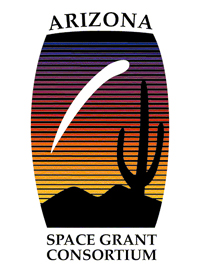 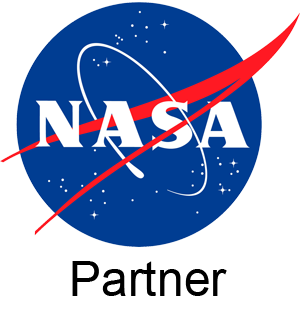 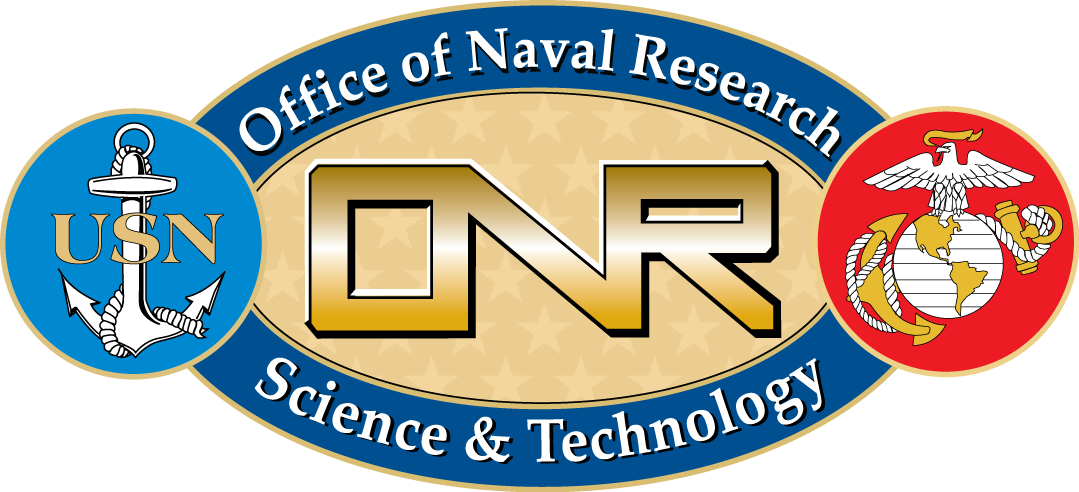 Boundary Layer Transition
Laminar vs Turbulent Boundary Layers
Flow Instabilities
Thermal heating and Shear Forces
Structural failure 
Hypersonic Flight (M>5)
Mach 5 Ludwieg Tube (LT5)
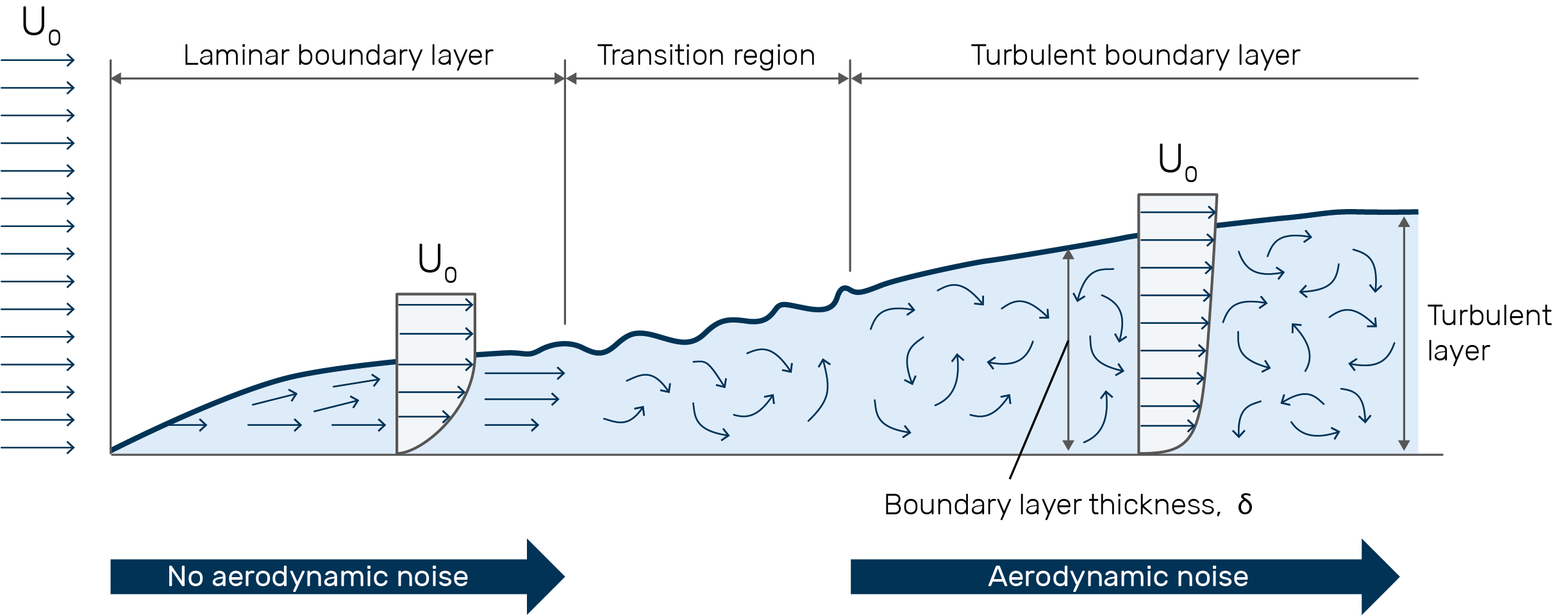 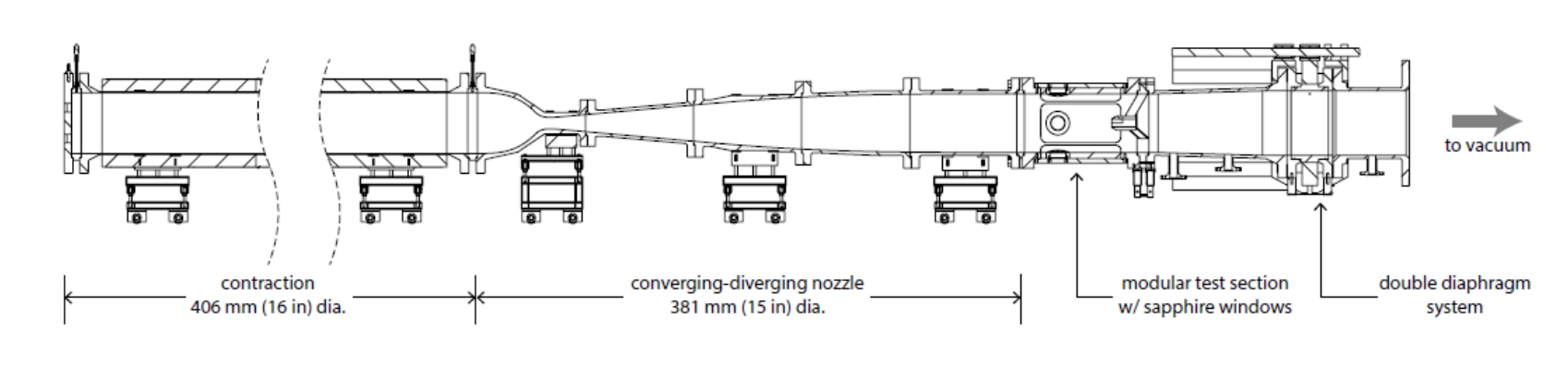 Grasacoustics.com
Flood, J. et al (2023)
Focused Laser Differential Interferometry (FLDI)
FLDI is a non-intrusive laser-based optical measurement system
Insensitive to density gradients outside the focused region
Expand, Polarize, Split, Focus 
Can calculate density gradients to categorize flow instabilities
Phase difference between signals
Gladstone-Dale Relationship
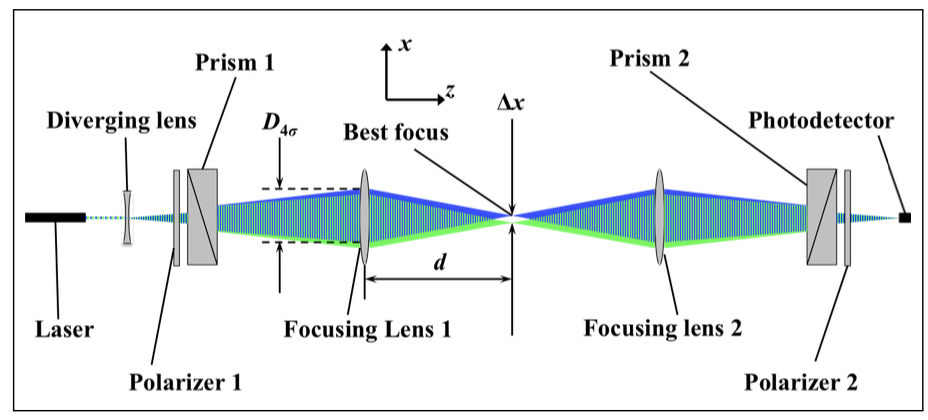 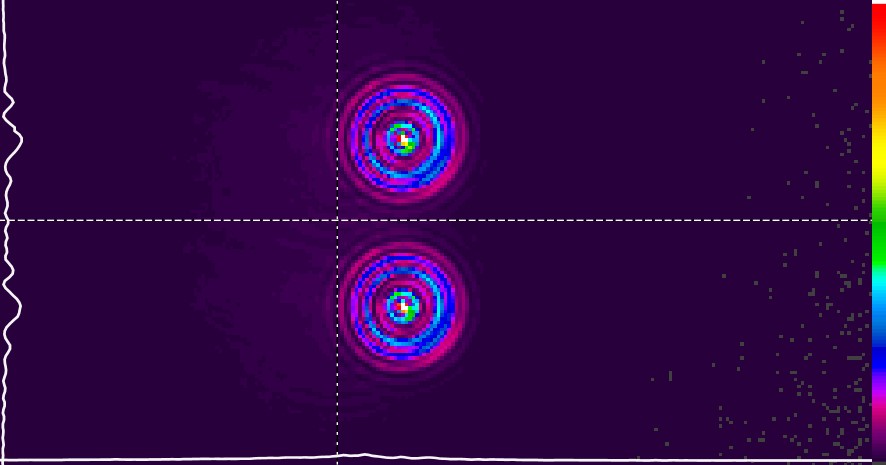 Schmidt, Applied Optics 2015
Design
Thin Lens Equation and Lens Geometry
Lens Spacing
Physical Tunnel Constraints 
Parts
100mW 532nm Laser, -6mm focal length plano-concave lens, linear polarizer, 2-arcminute Wollaston Prism, 300mm focal length achromatic lens
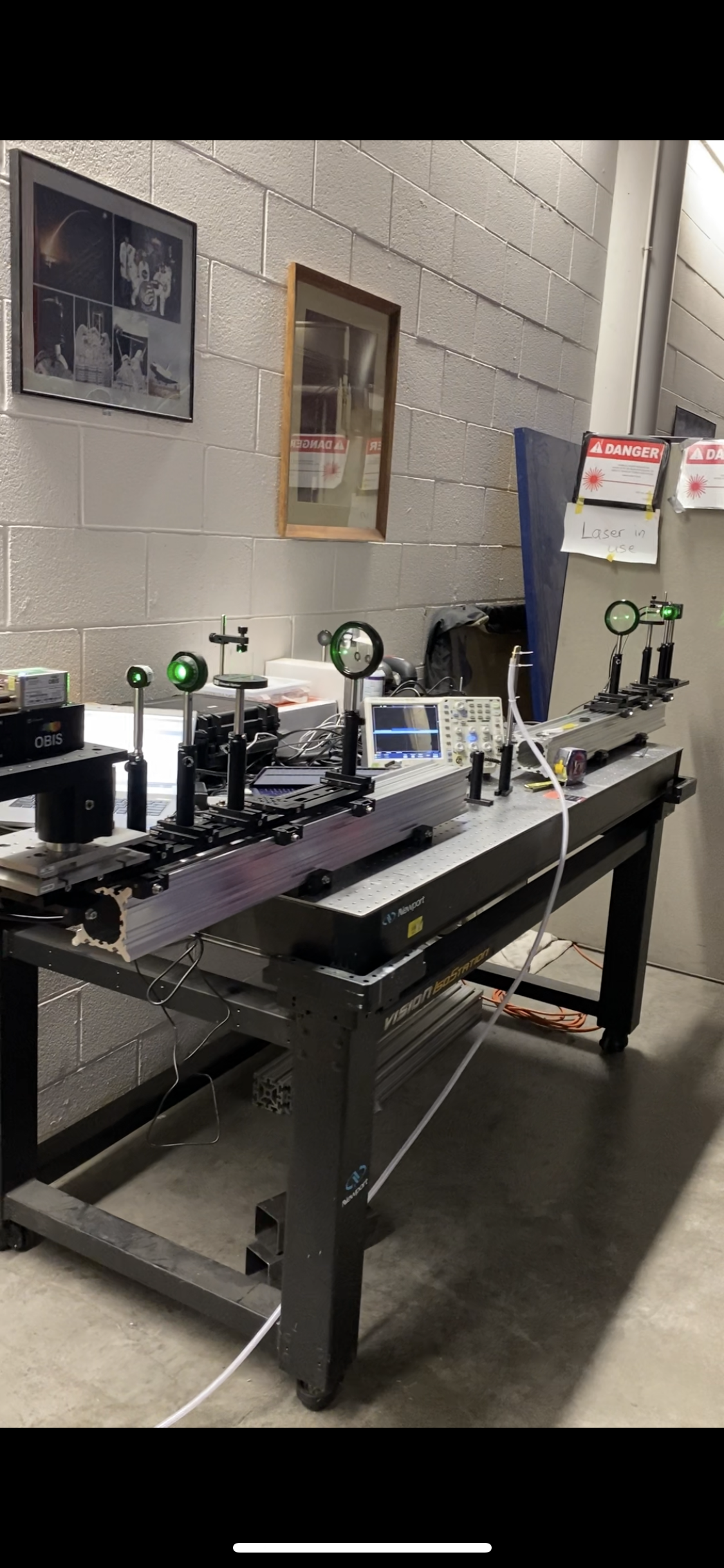 d2
d1
Benchtop Testing
Built, calibrated, and validated on benchtop
Nitrogen jet
Changed Reynold’s number of a nitrogen jet to observe laminar to turbulent jet transition
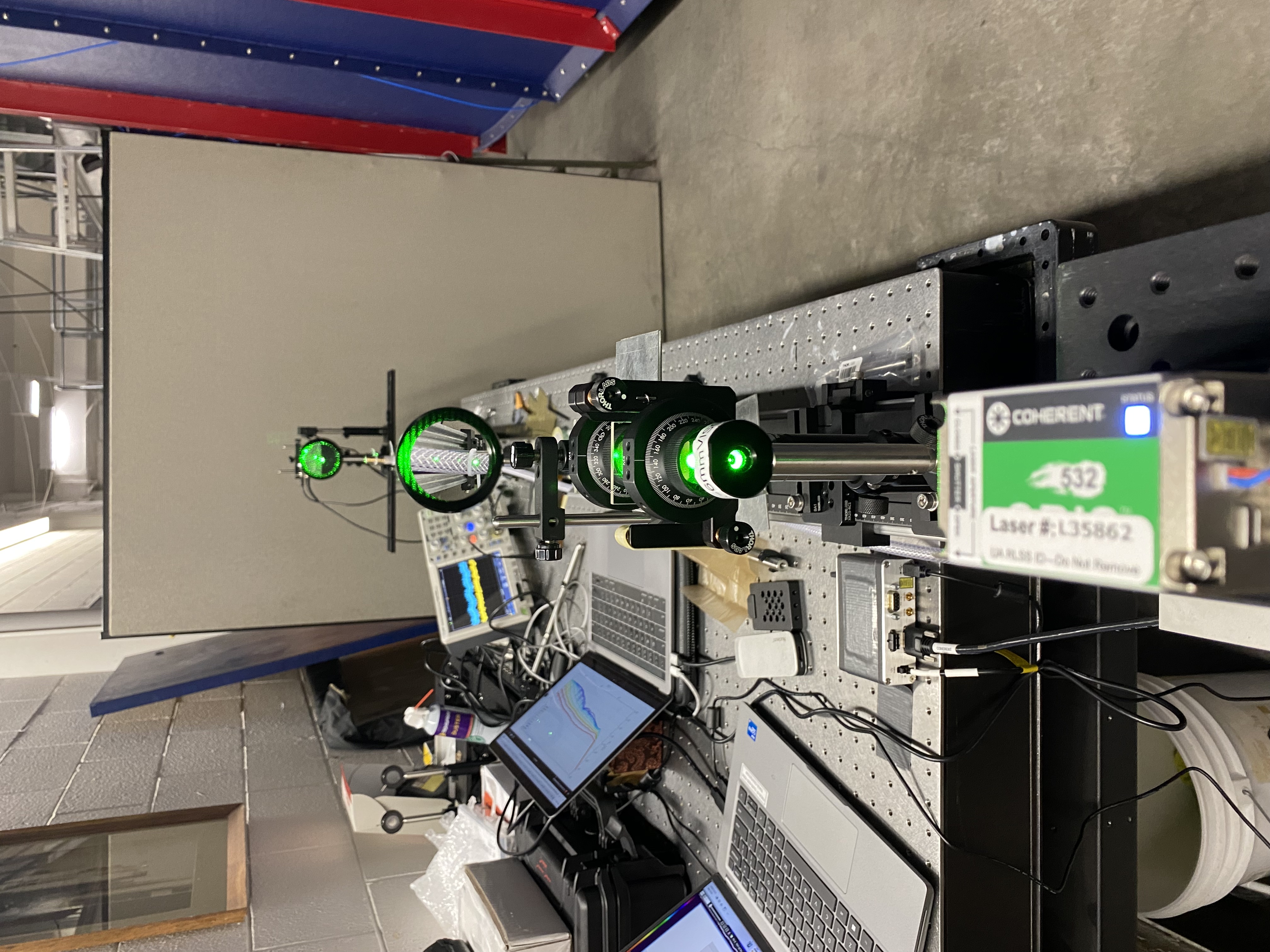 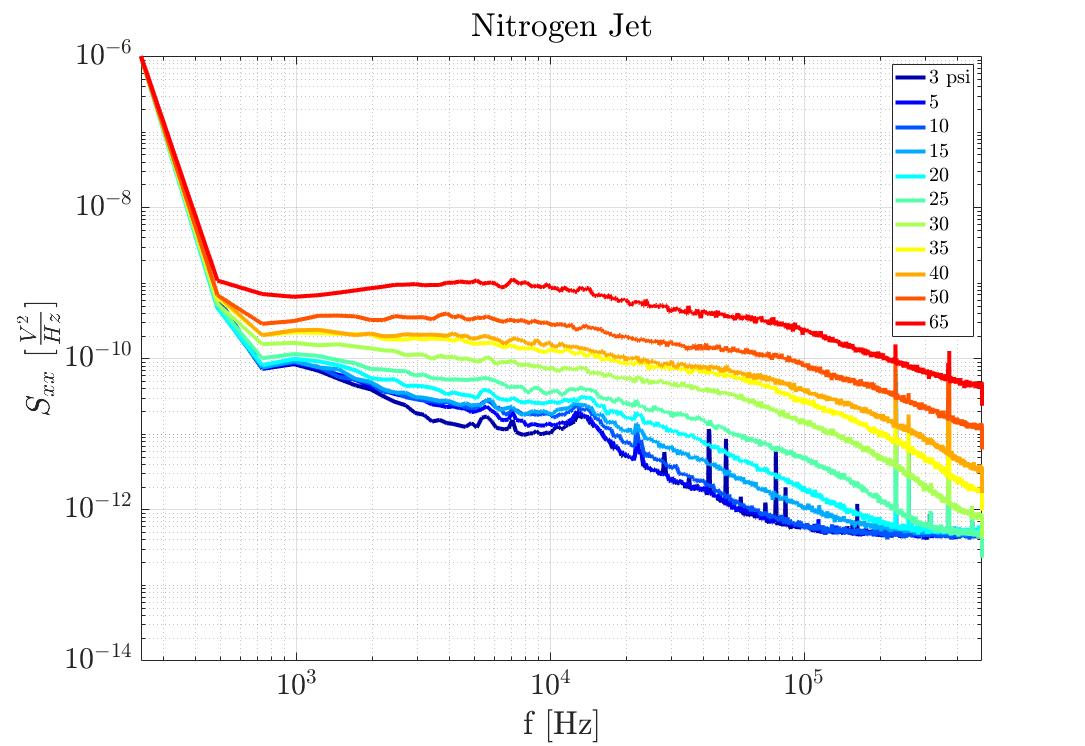 Wind Tunnel Testing
Hypersonic wind tunnel test at Mach 5
7-degree cone with sharp tip
Measured boundary layer spectra
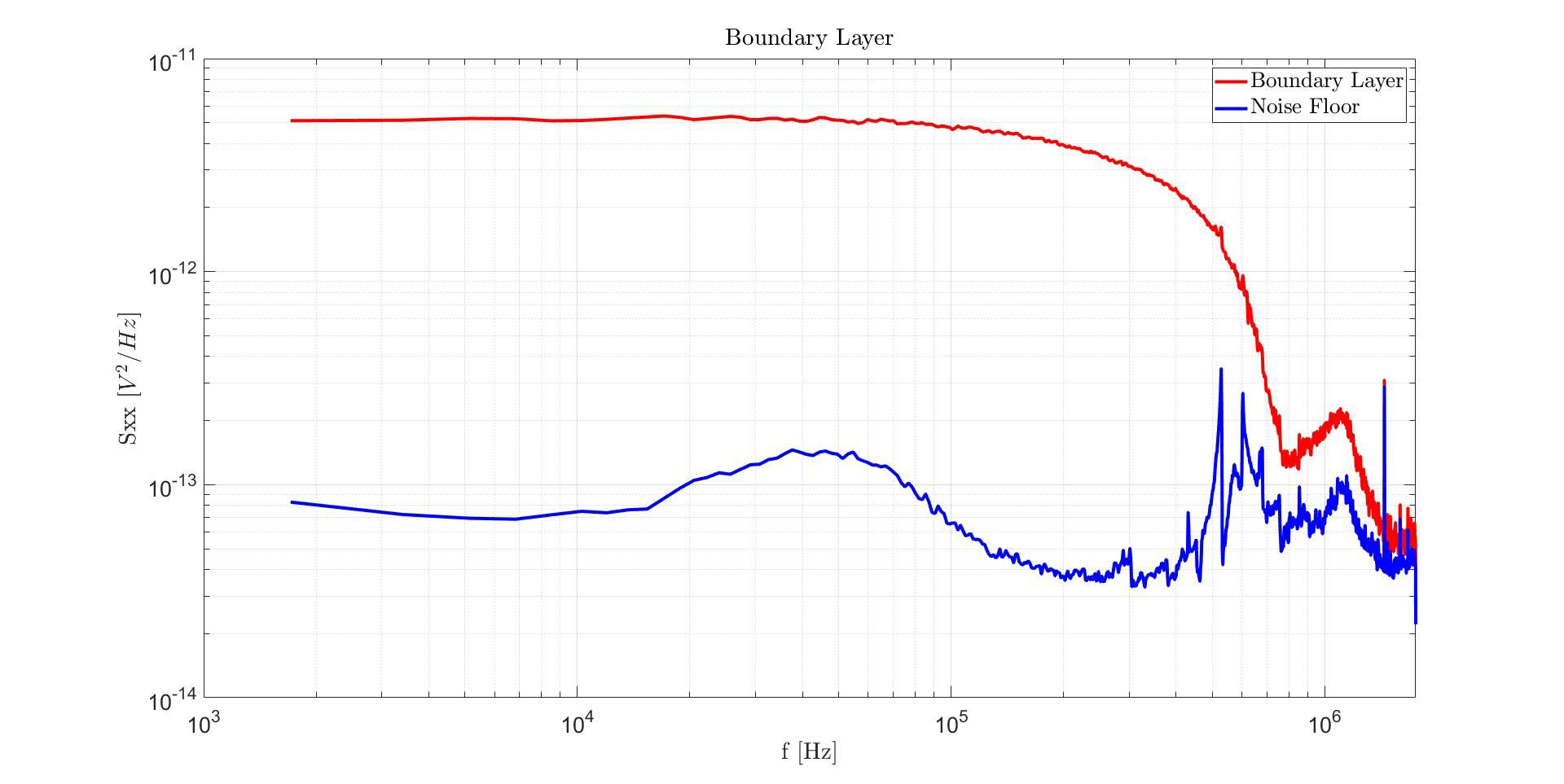 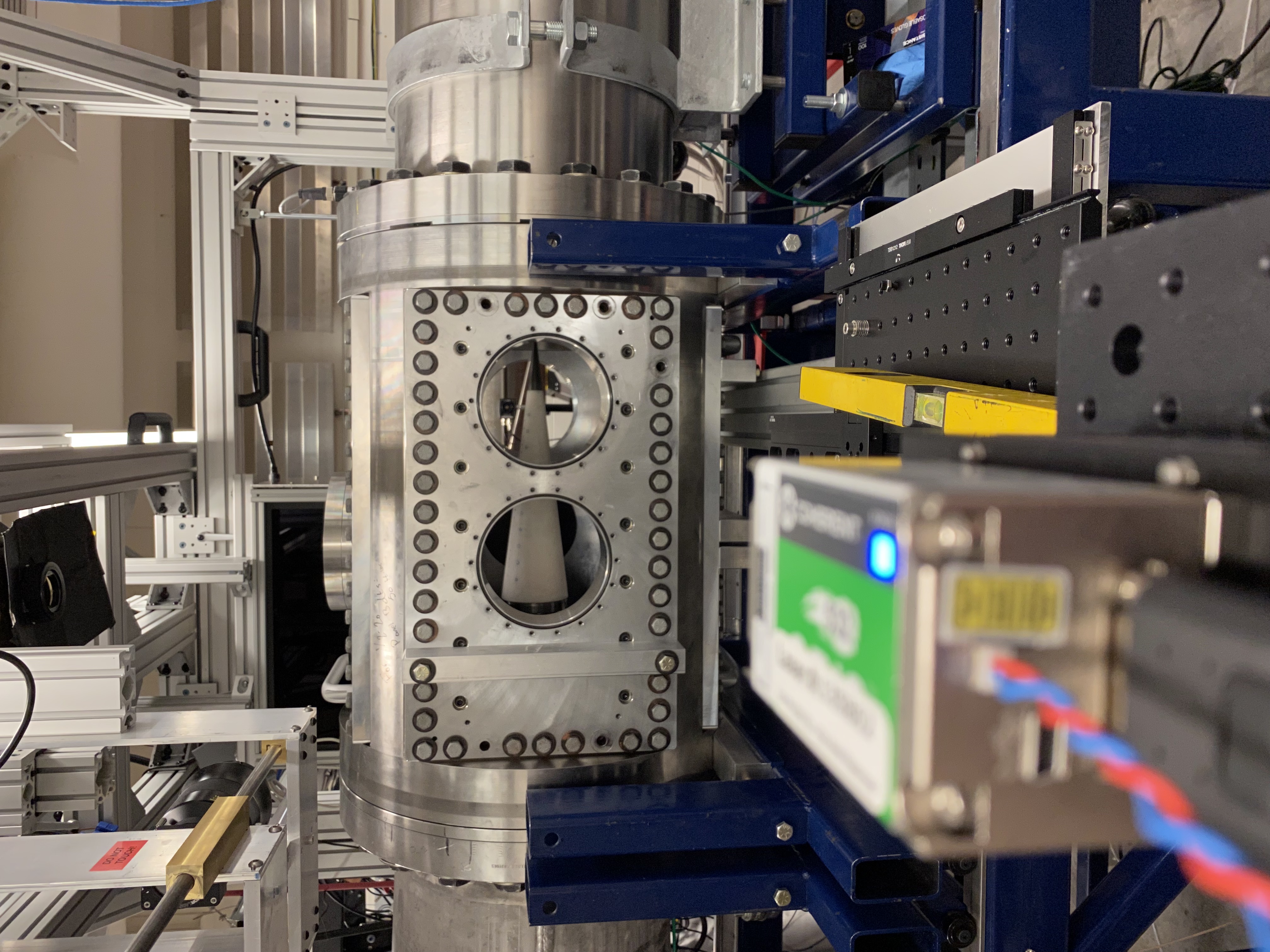 Conclusions and Future Applications
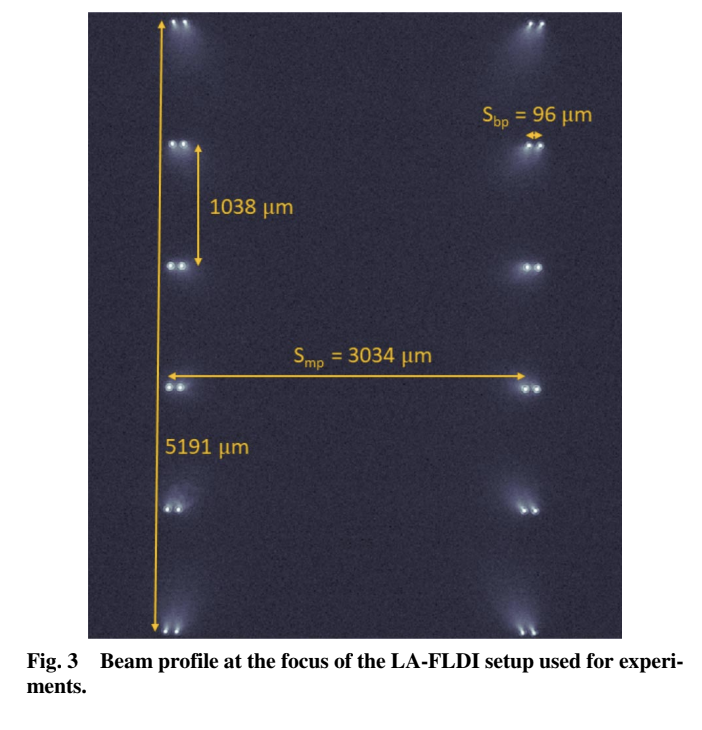 Developed cutting-edge diagnostic for BLST lab
Successfully measured laminar-turbulent jet transition and measured boundary layer in wind tunnel test
Investigate Two Point and Multi-Point FLDI
Integrate with Schlieren
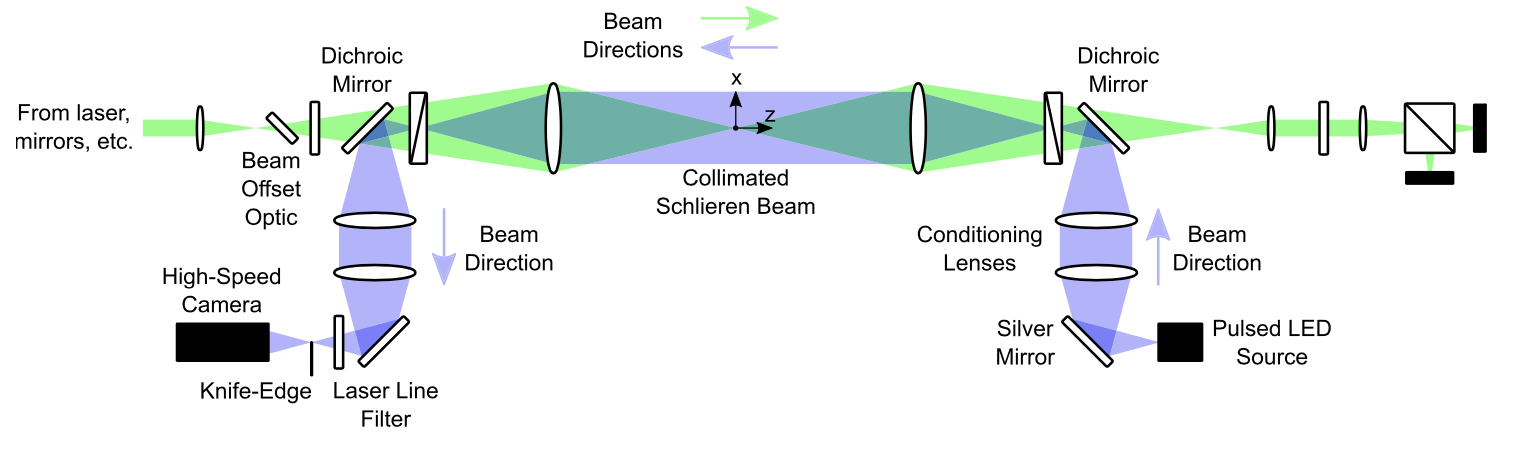 Bathel et al 2021
Davenport et al 2023
Acknowledgements
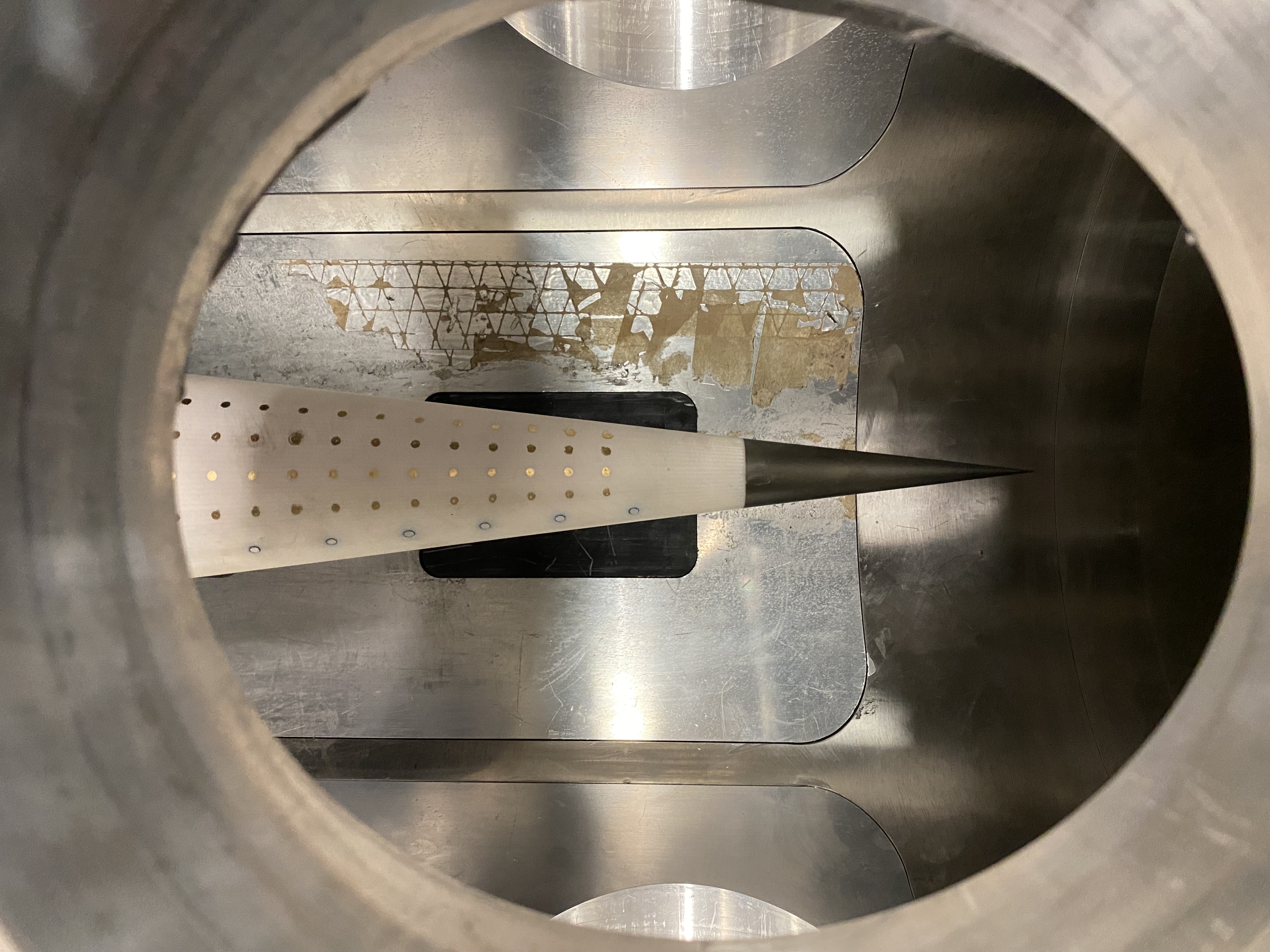 NASA Space Grant
My mentor, Dr. Alex Craig and everyone else in the Boundary-Layer Stability and Transition Laboratory
Office of Naval Research
Thank You
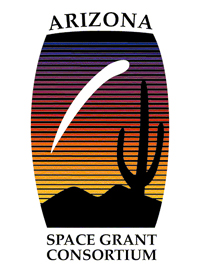 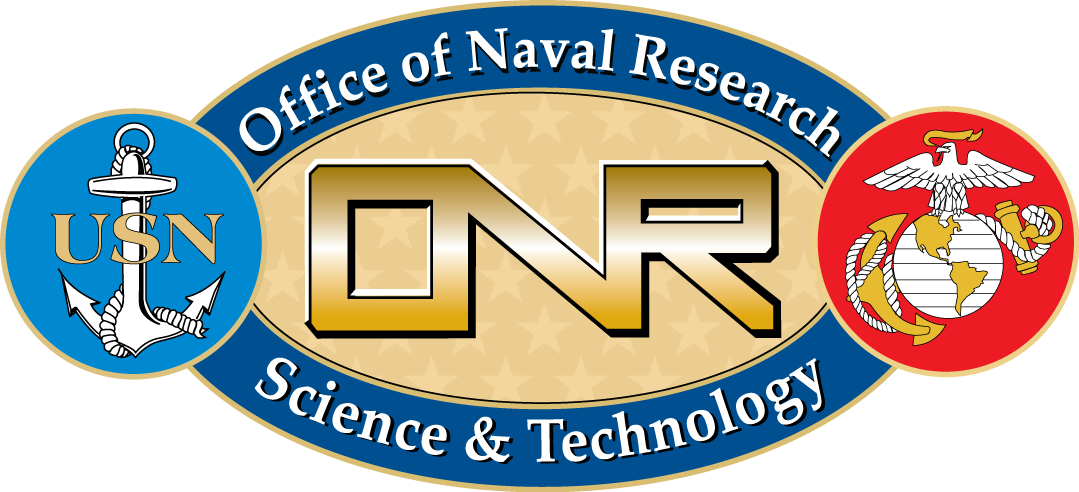 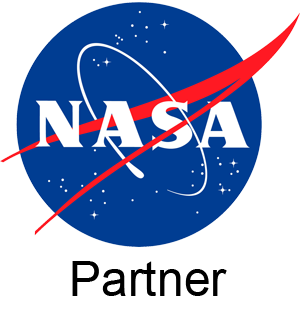